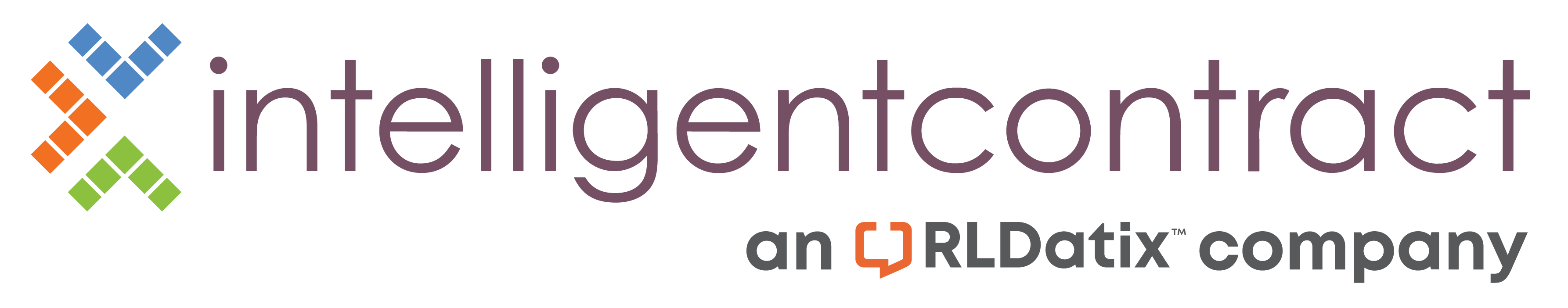 Overview of Contract Lifecycle Management